Merry Christmas & a Happy New Year
From Williamston Primary School.
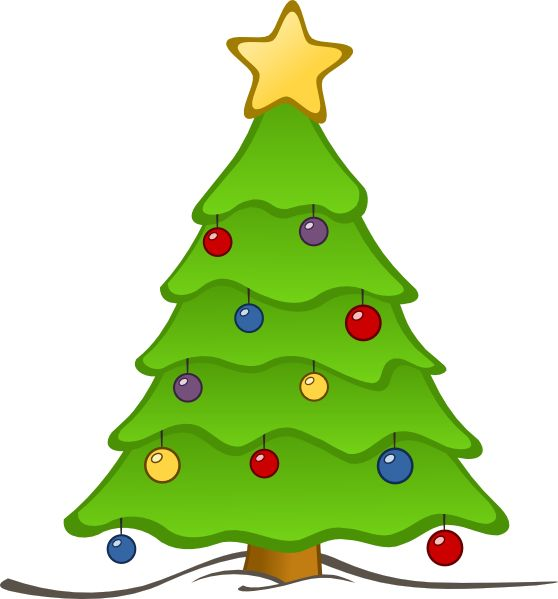 Our Christmas card
This is one of the winners of the Christmas card competitions.
A Christmas card with relaxing fire
A Christmas  card  with a fire for  Father Christmas.
A very happy Christmas tree that is excited for Christmas
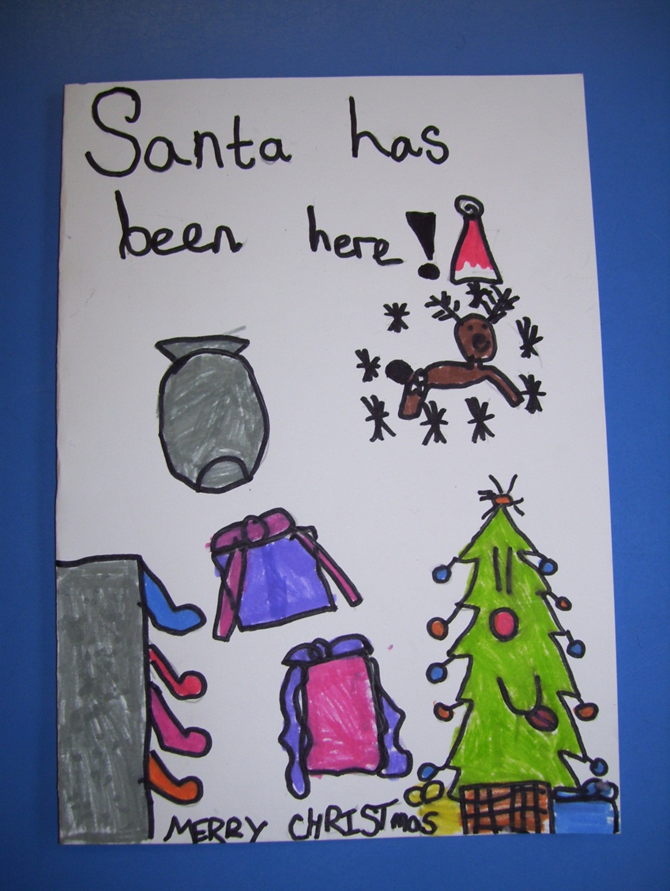 This is describing  a very merry christmas
Christmas time has finally come !
Santa’s hat !
A wonderful drawing of Santa’s hat .
Some festive Christmas art
Each class created a piece of art based on a famous Christmas song…
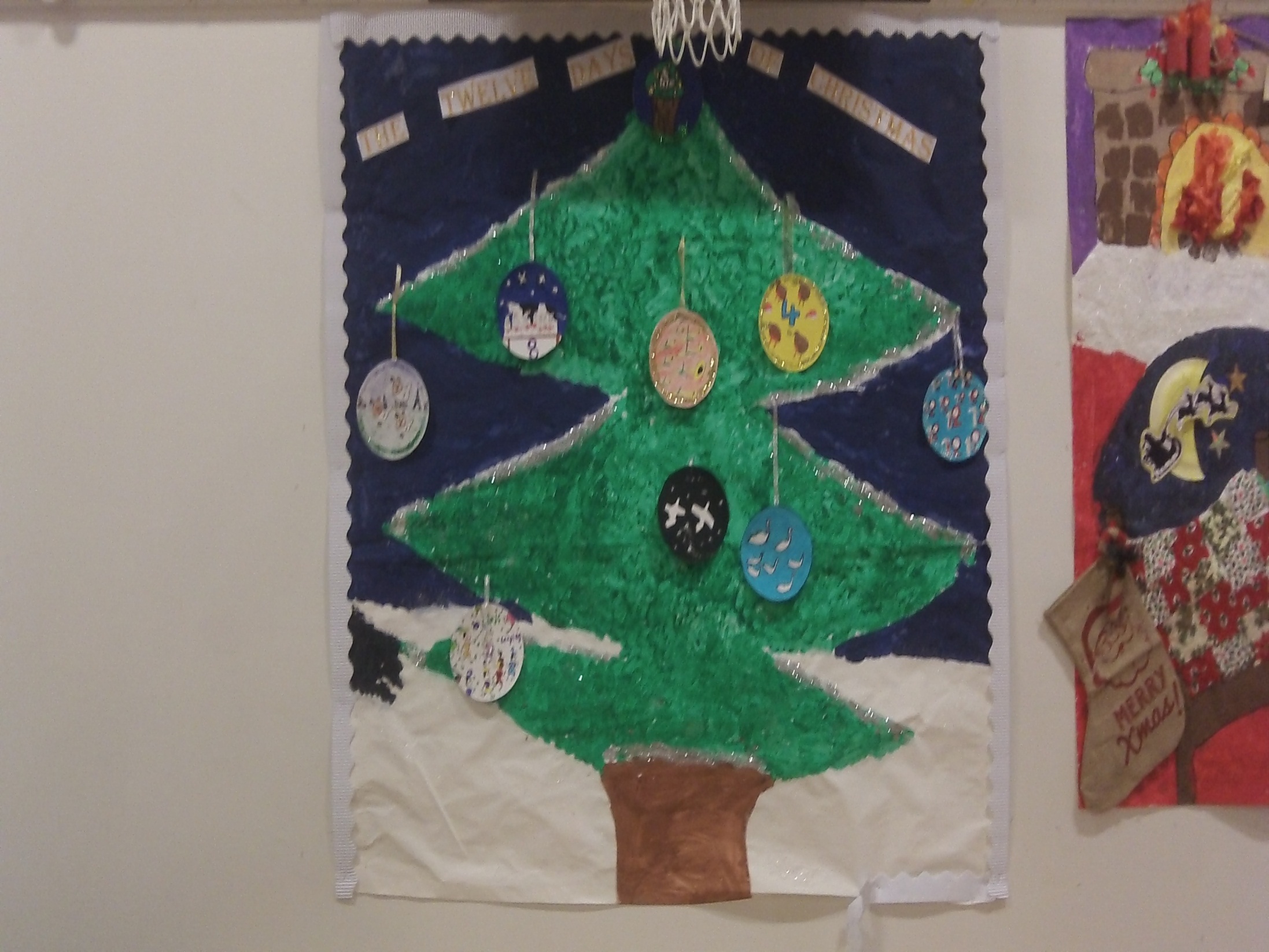 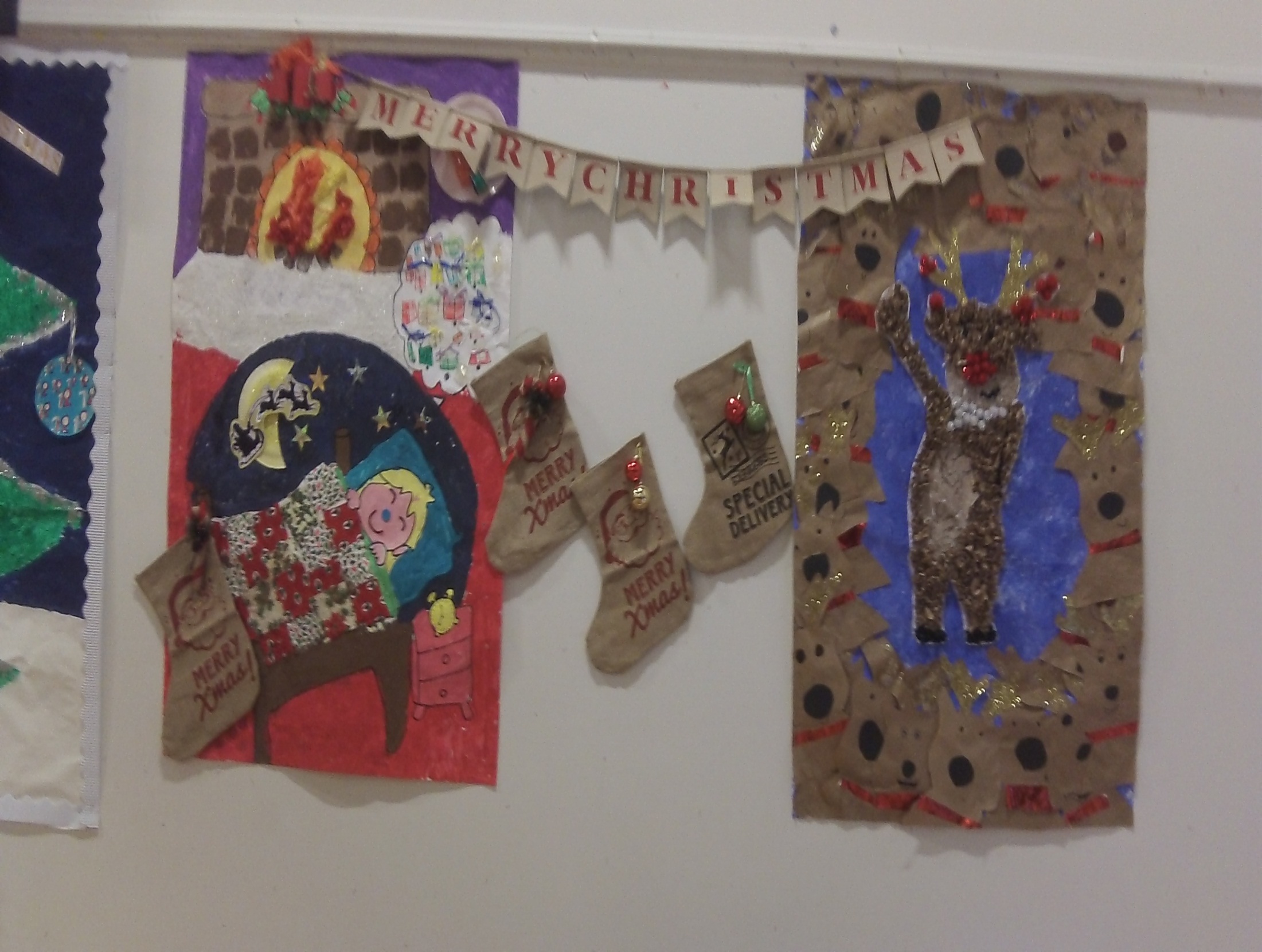 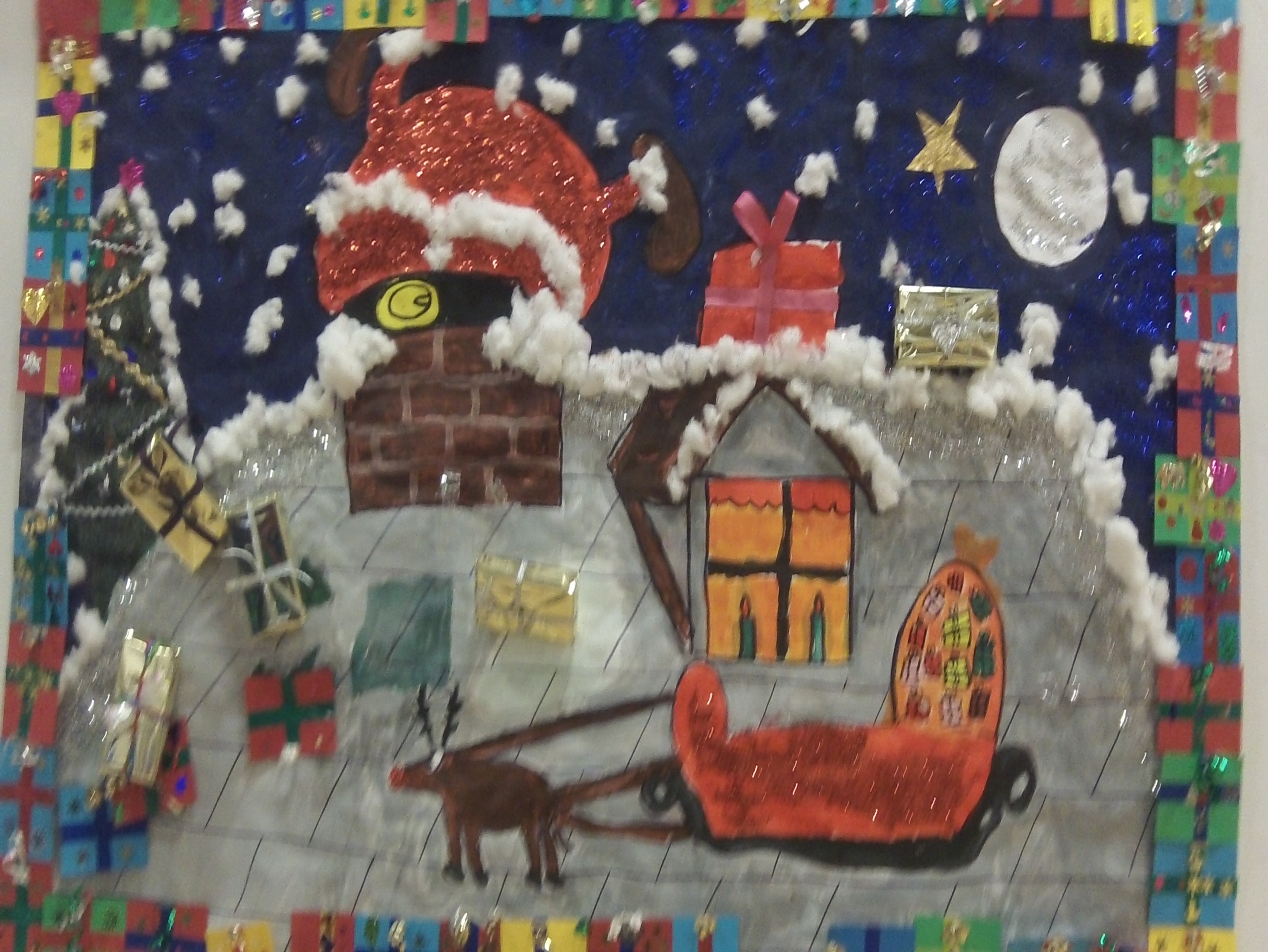 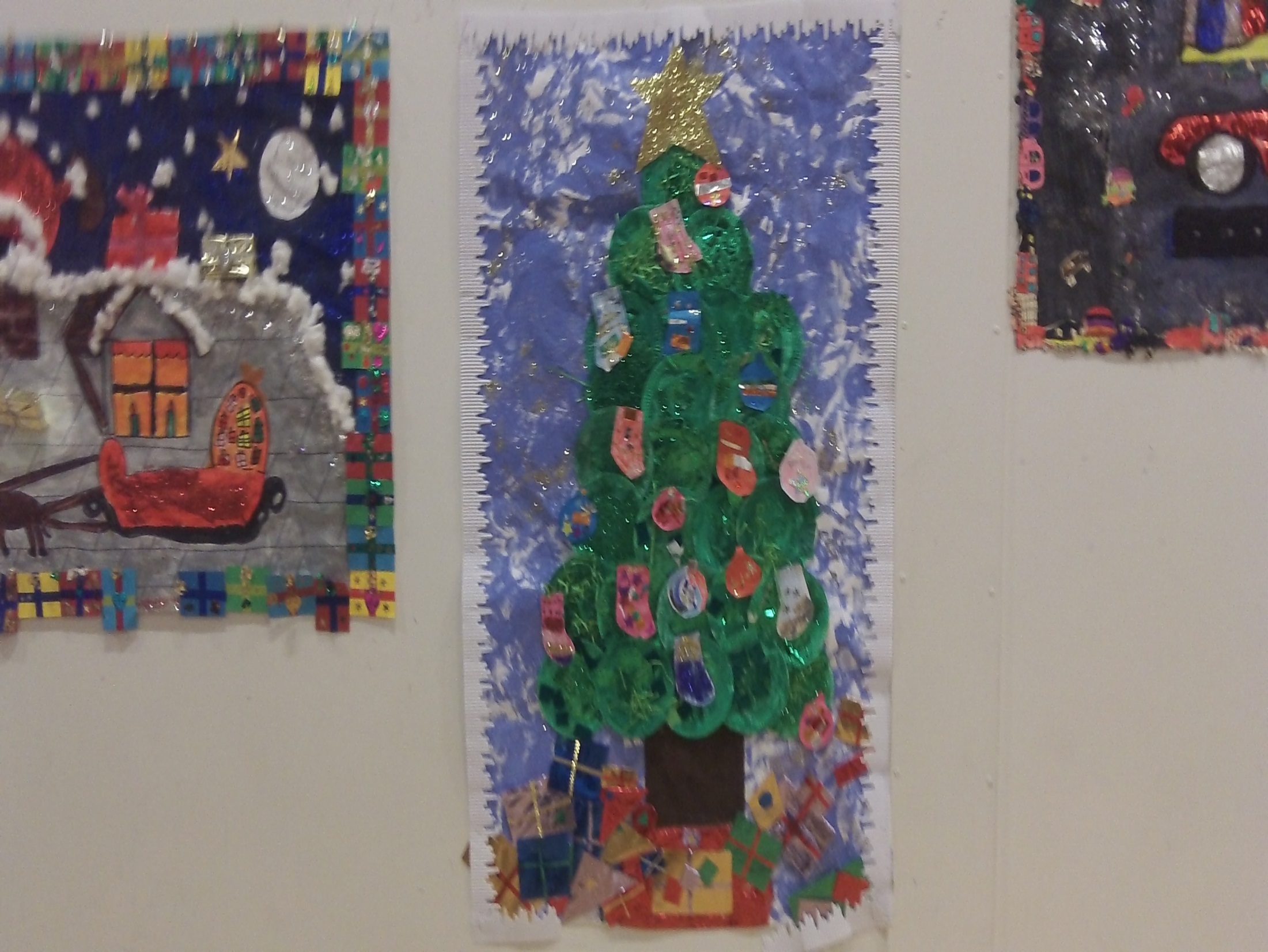 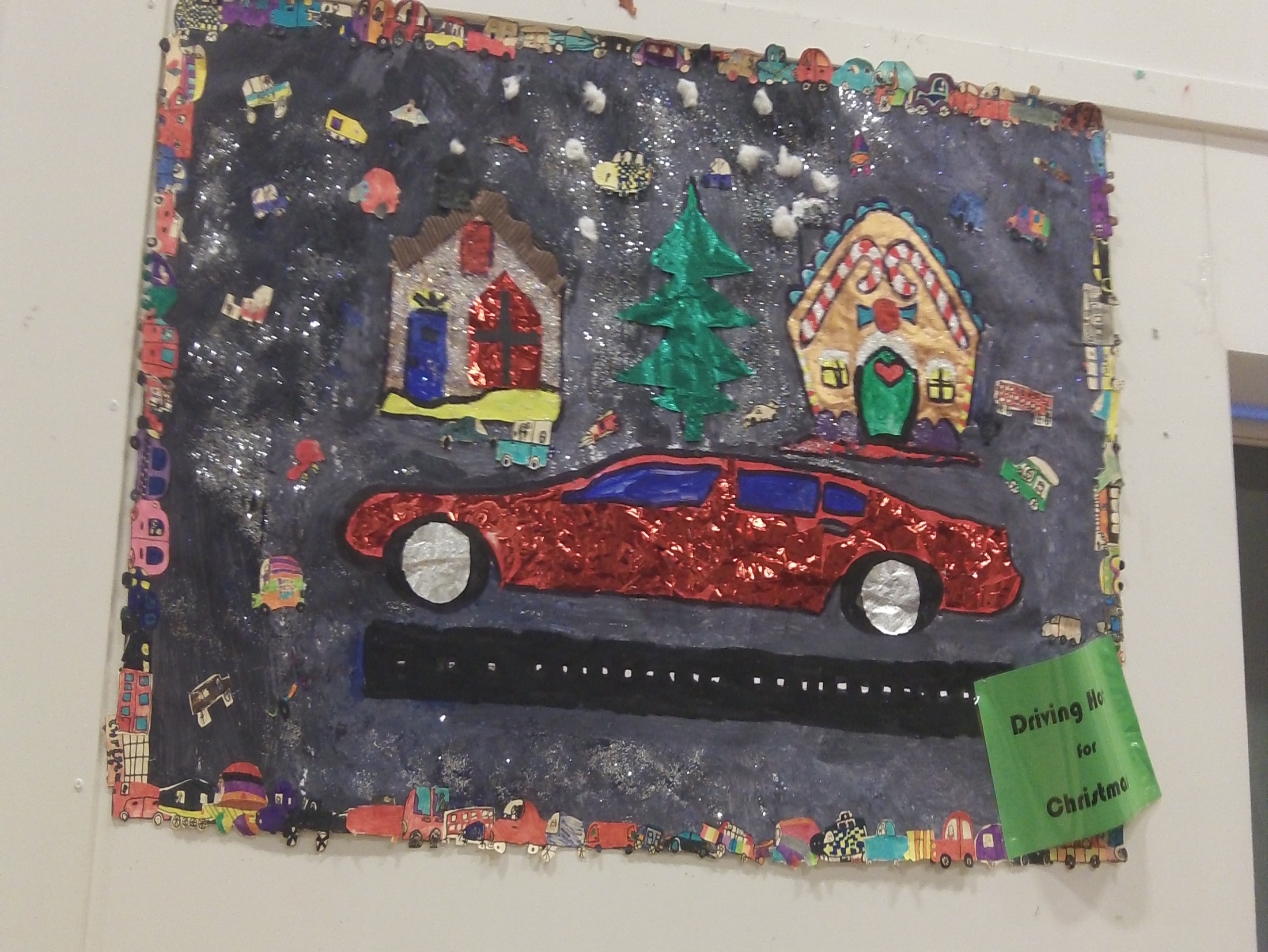 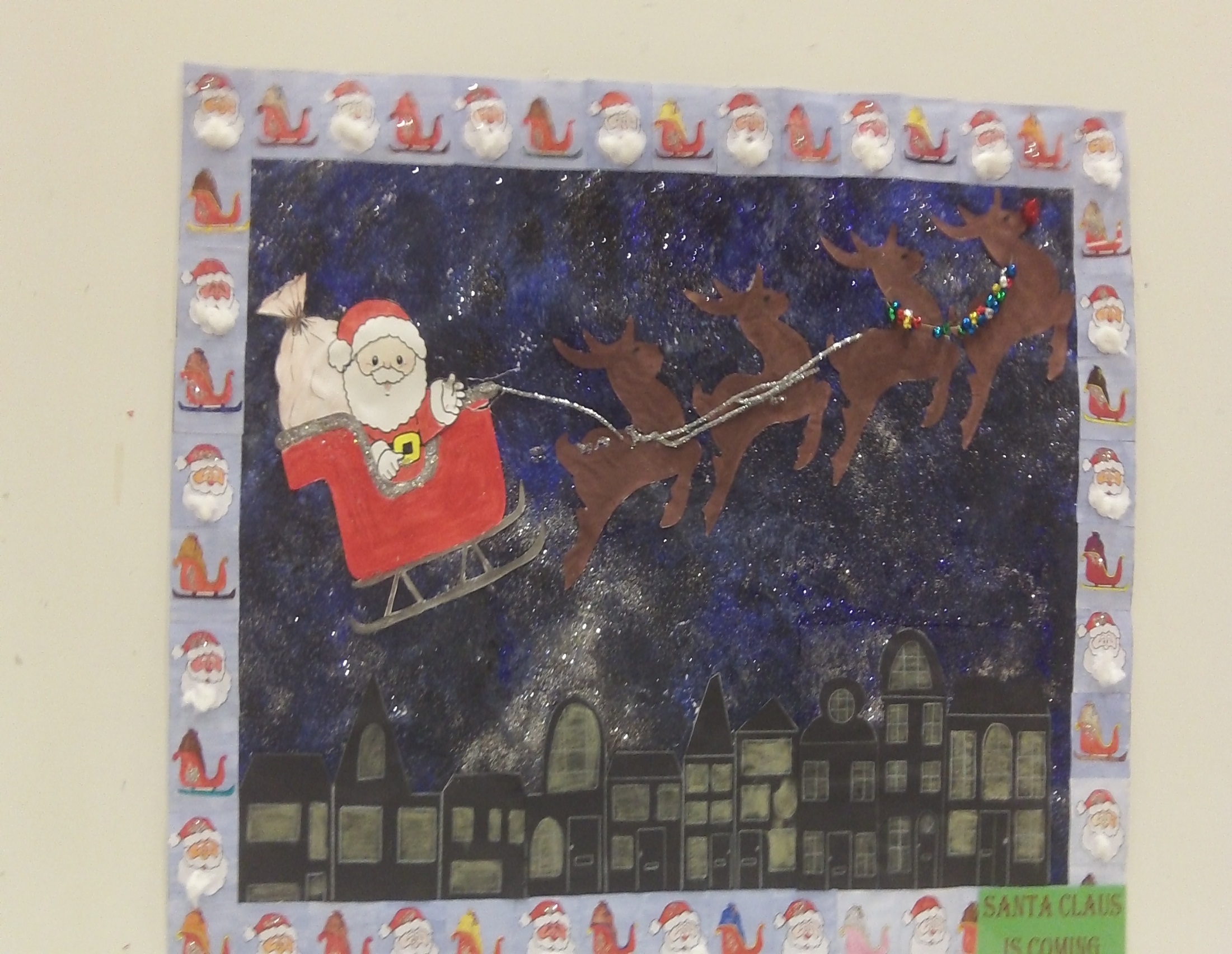 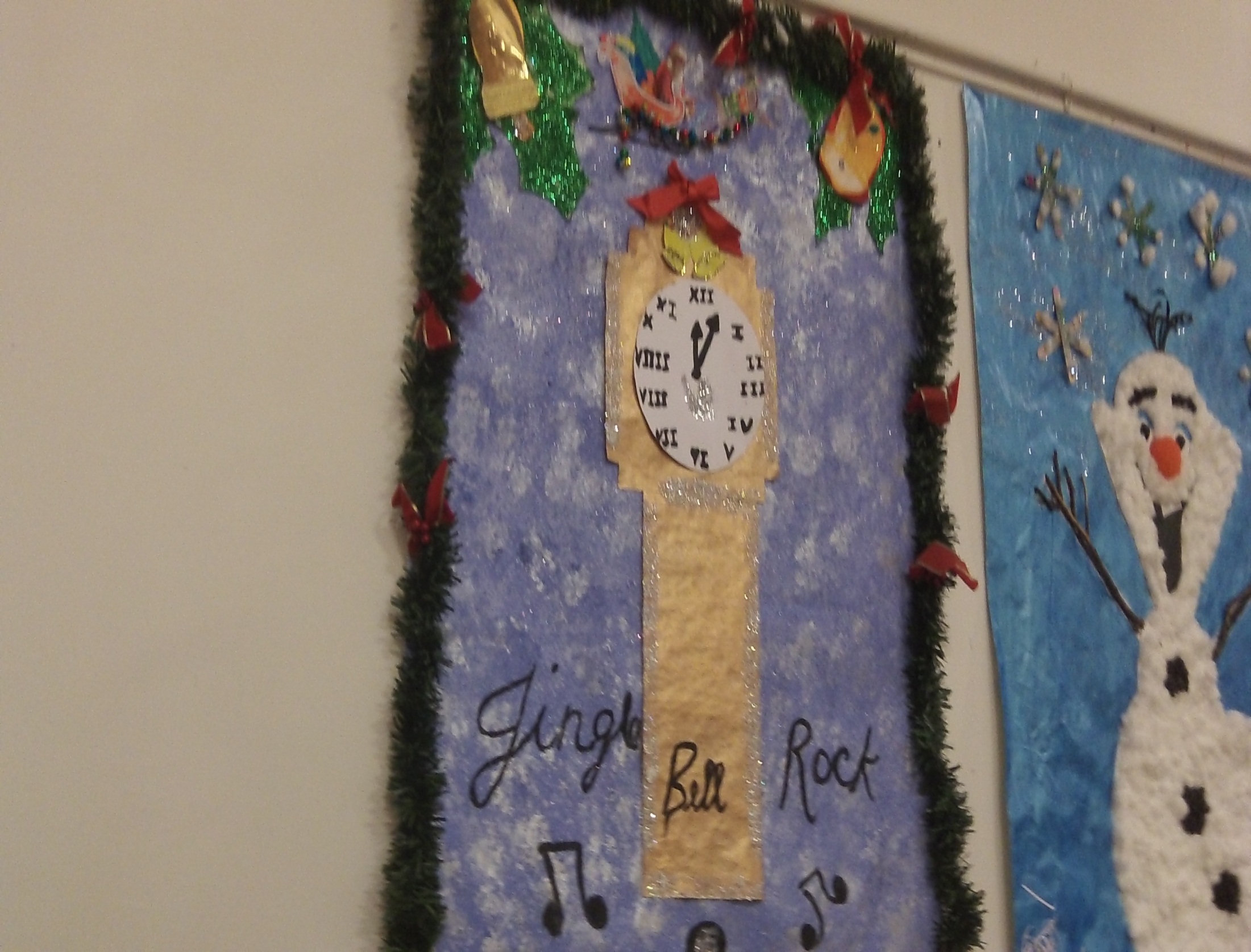 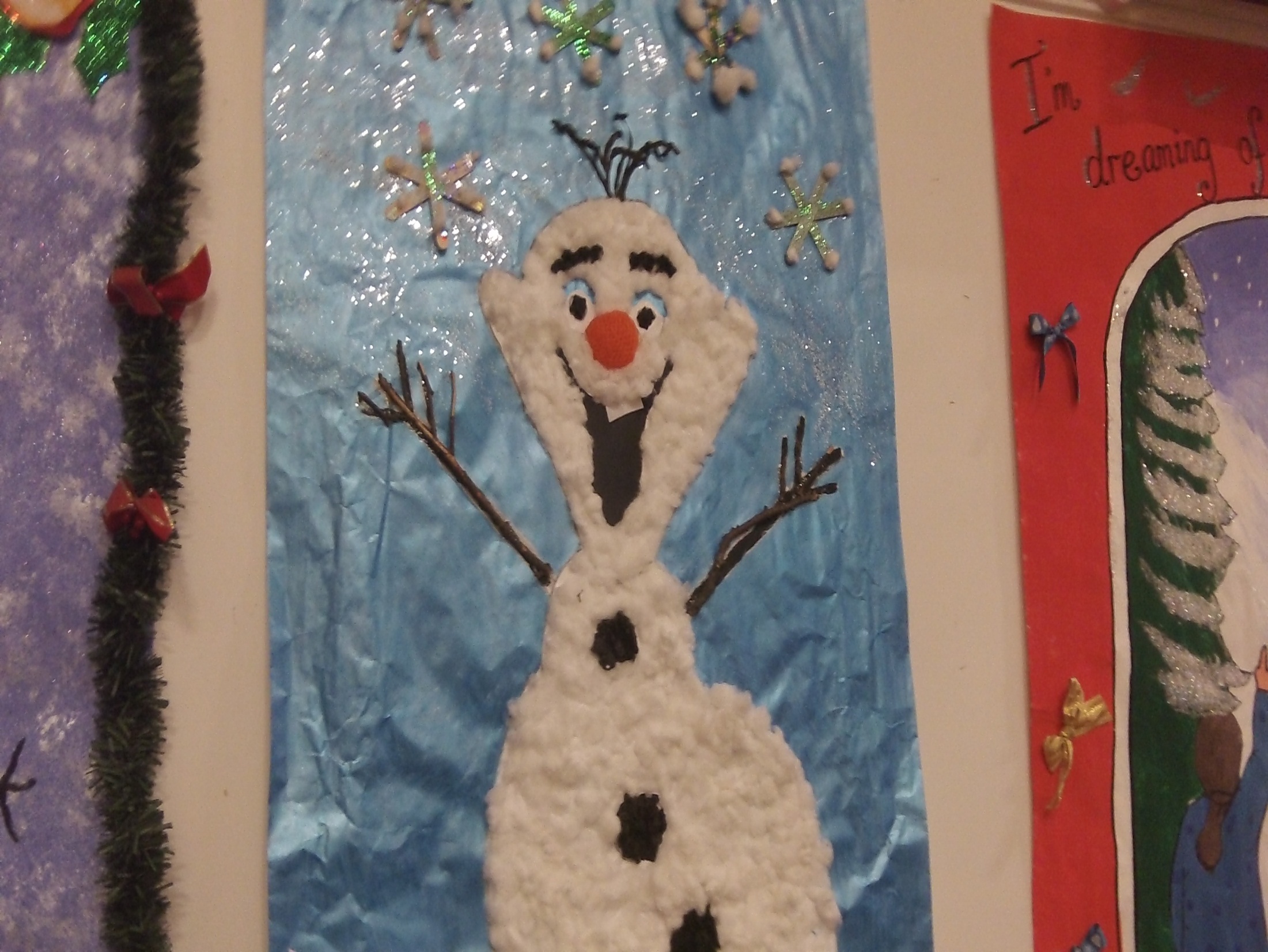 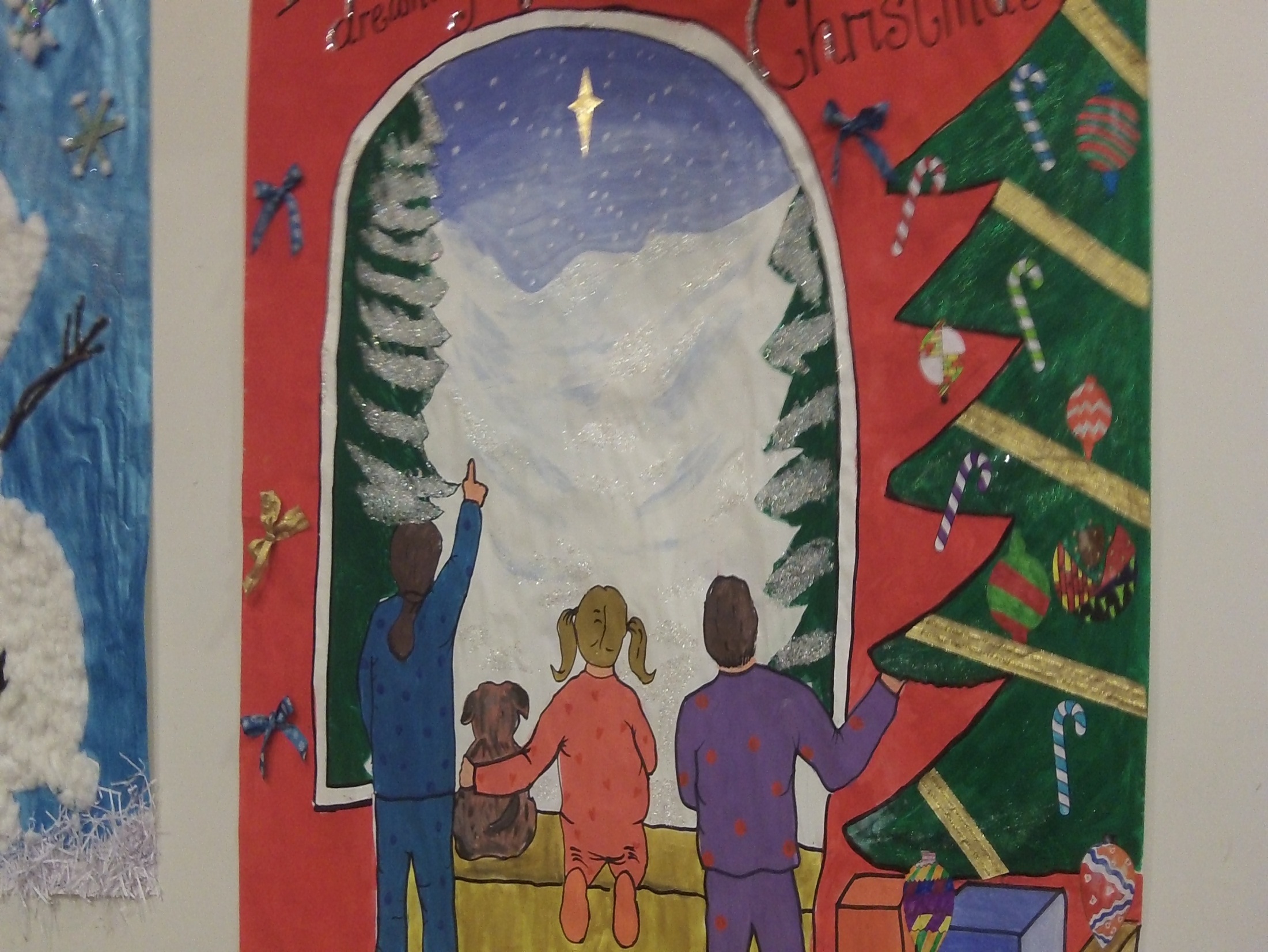 Our Christmas trees!
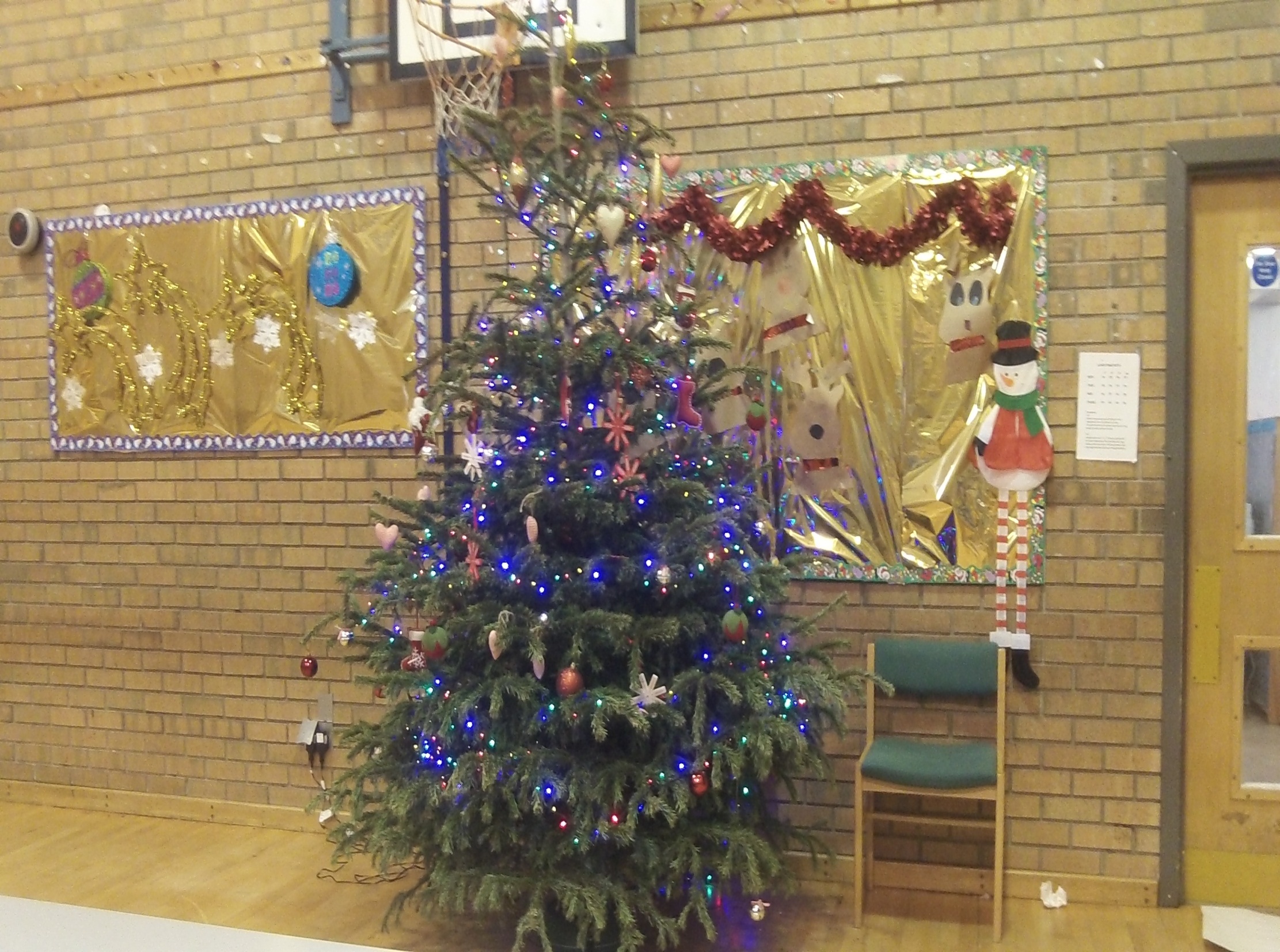 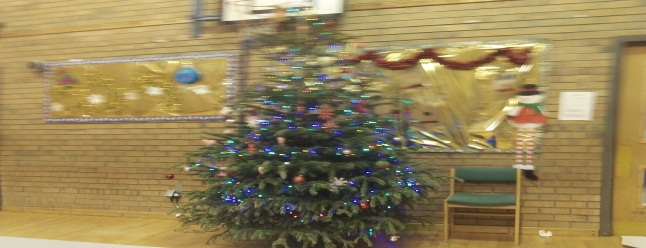 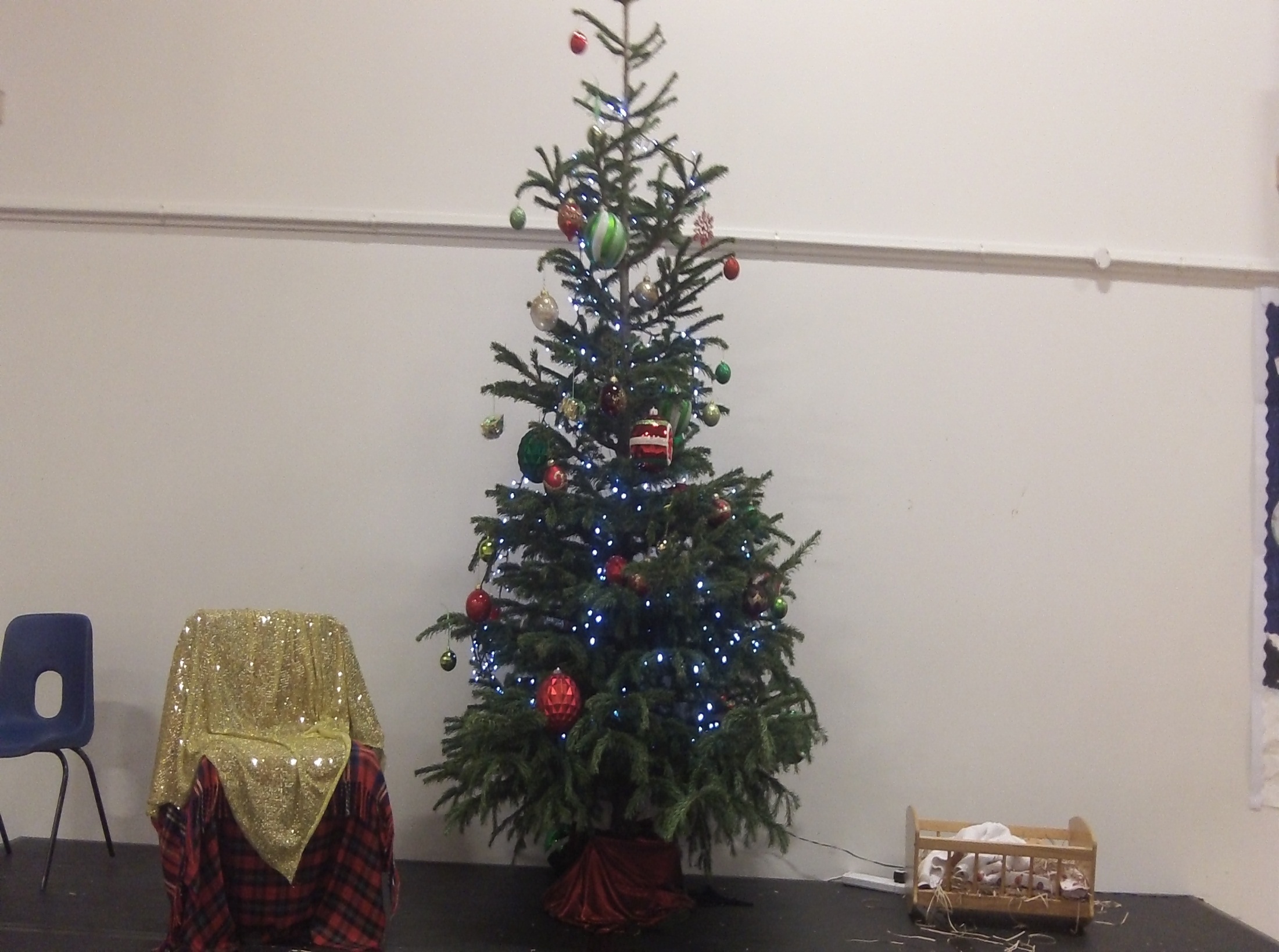 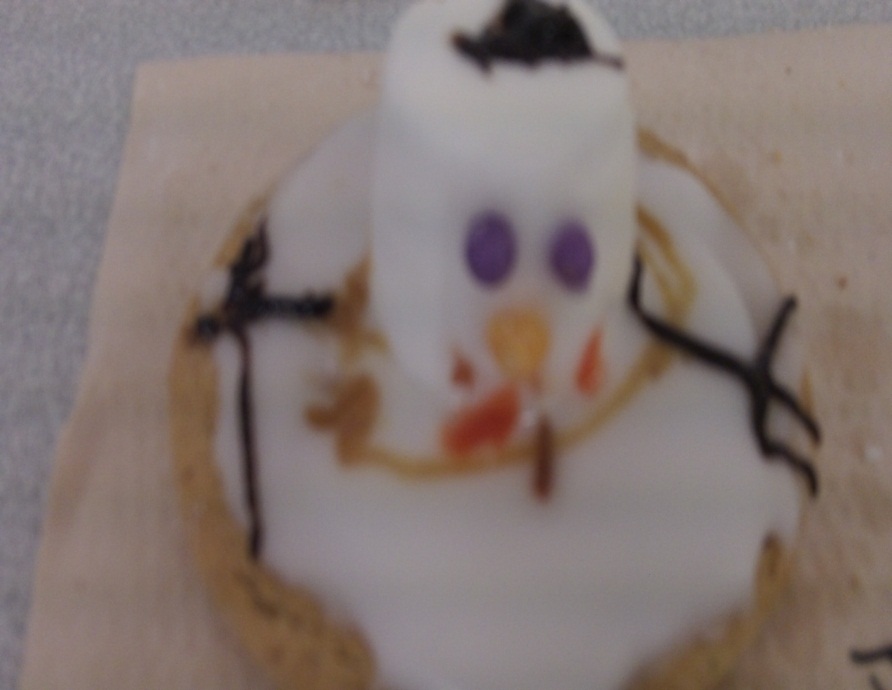 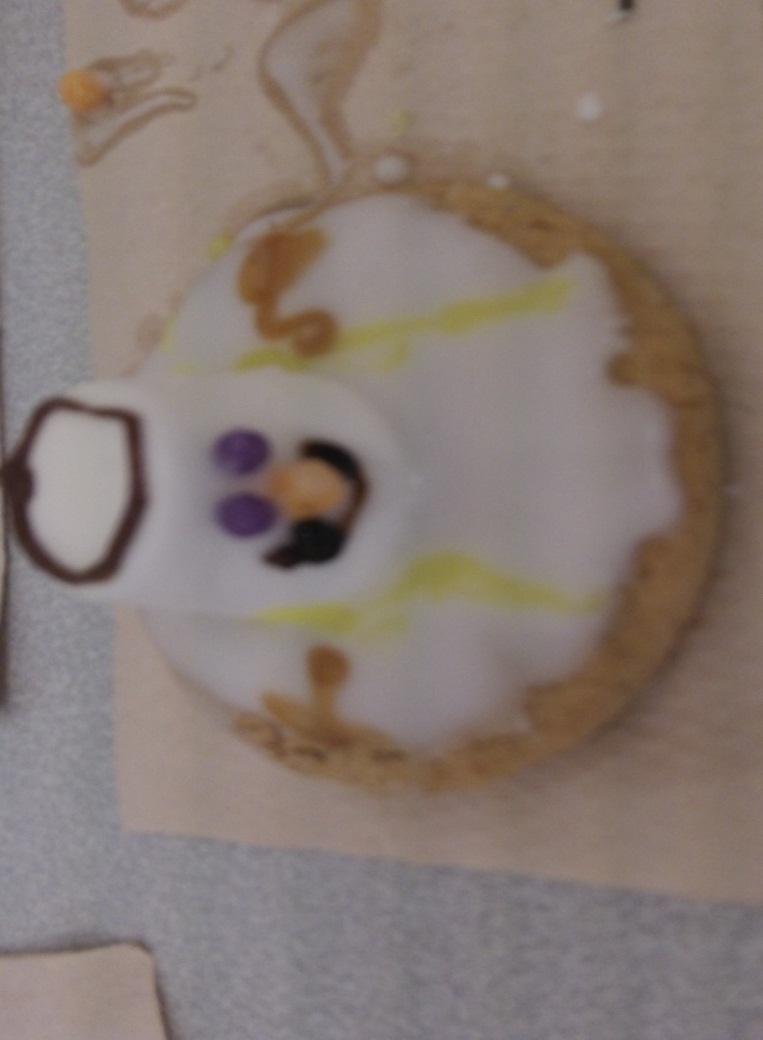 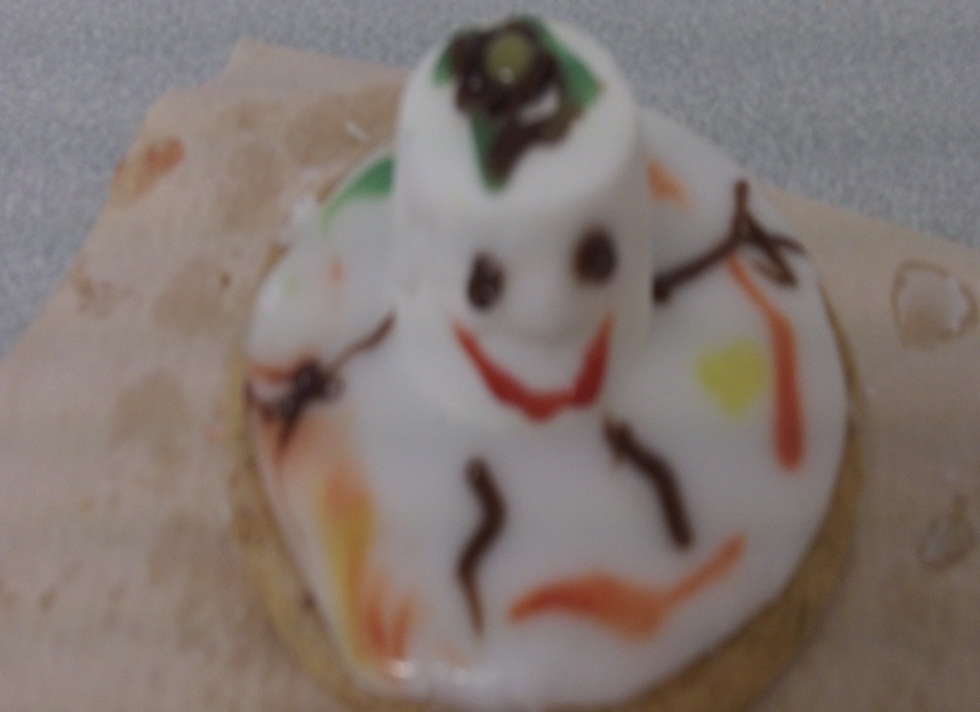 Mrs Logan made some melted snowmen with P7, P6 and P5 in food technology.
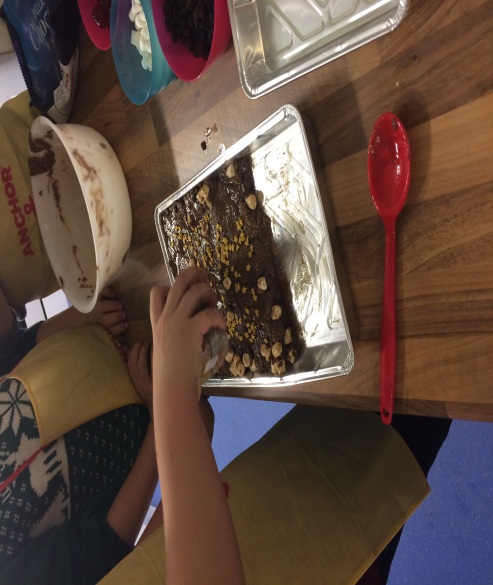 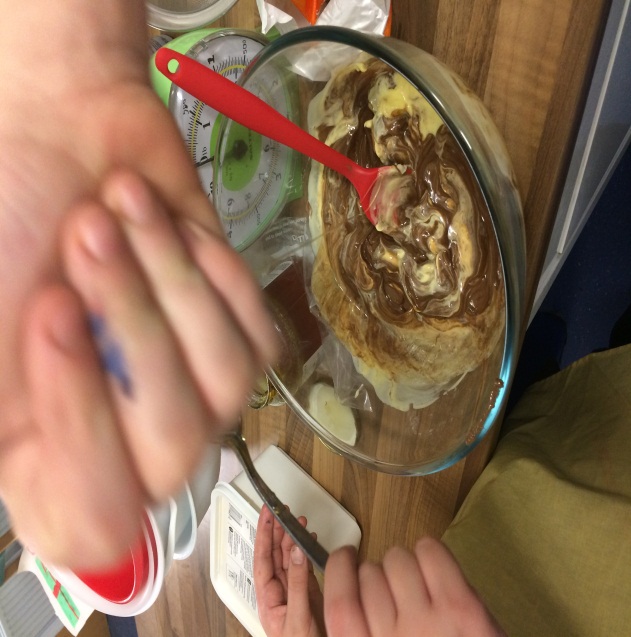 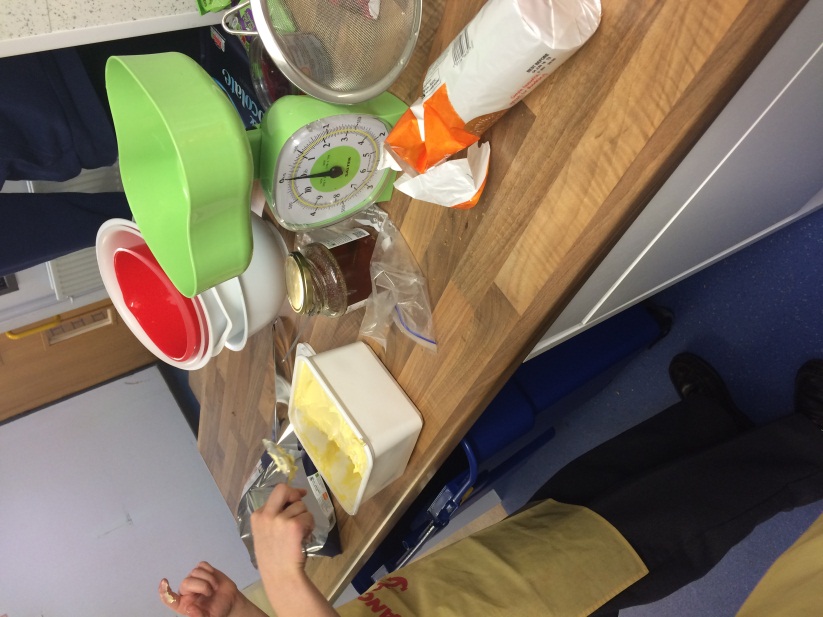 P6b worked together to make delicious rocky road to give as a gift! (They managed to taste some too!)
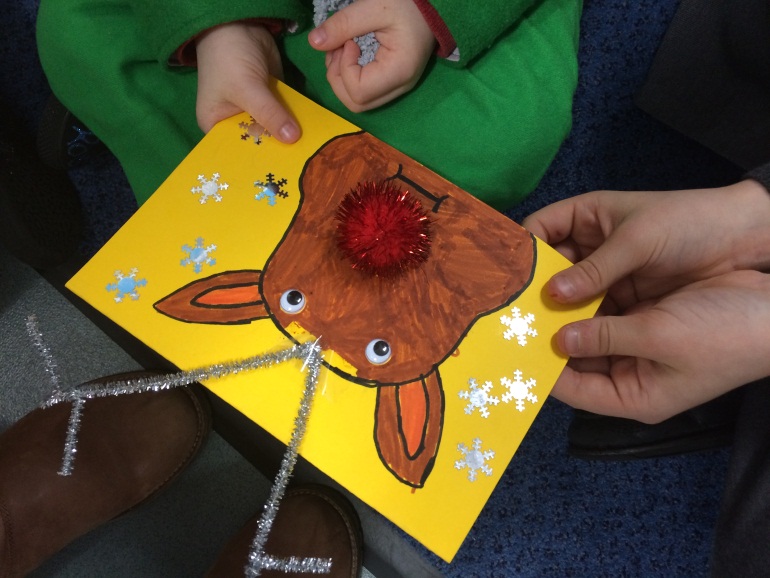 P6 made super Christmas cards to give to their friends in the nursery.
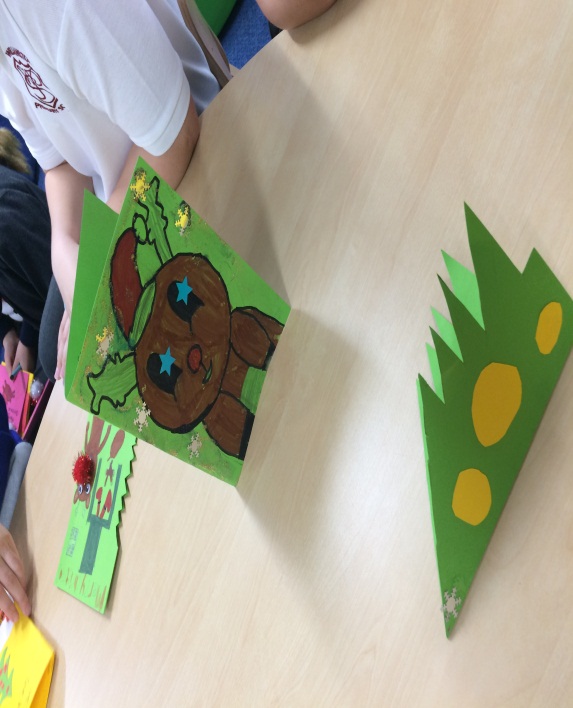 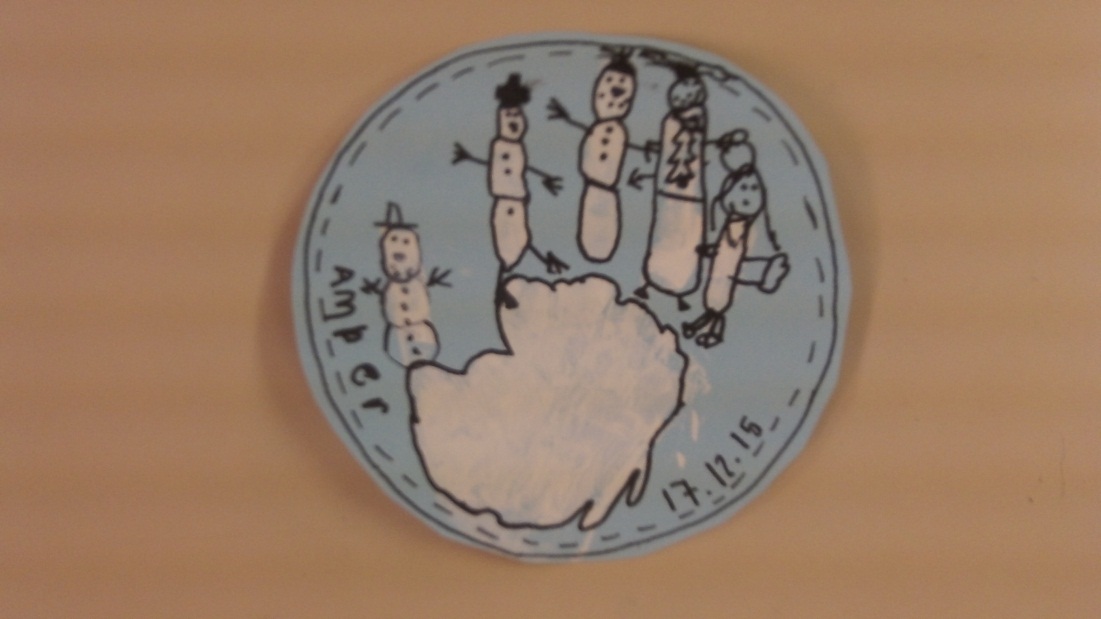 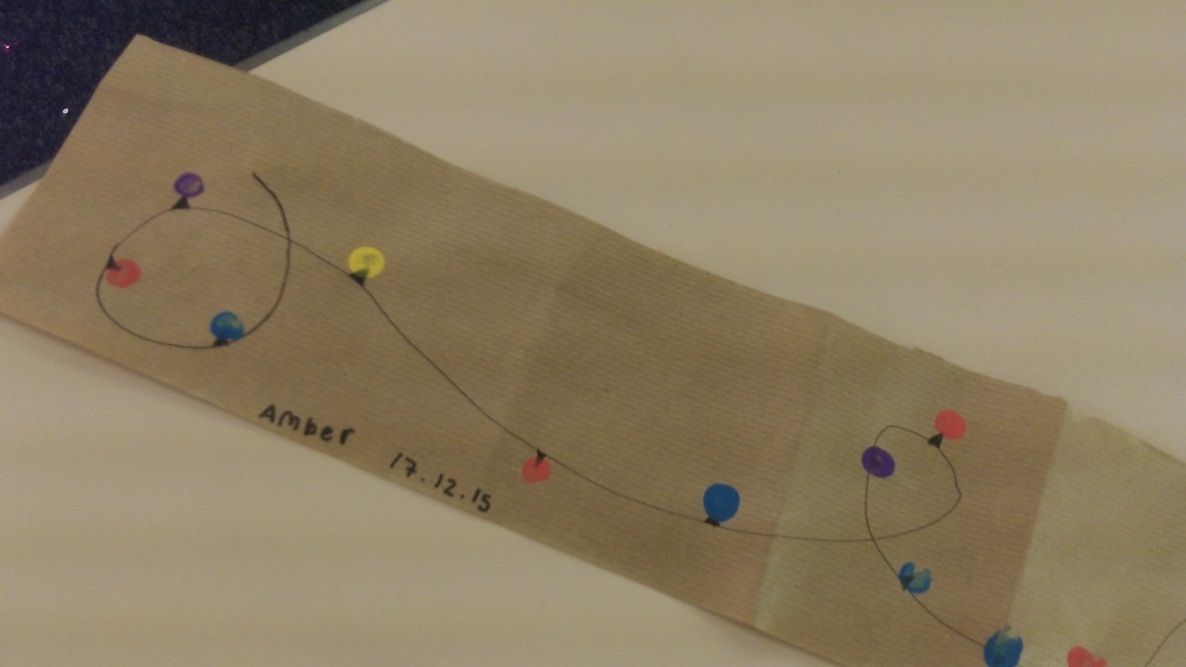 P7 worked with their P1 buddies to create some wonderful Christmas crafts.
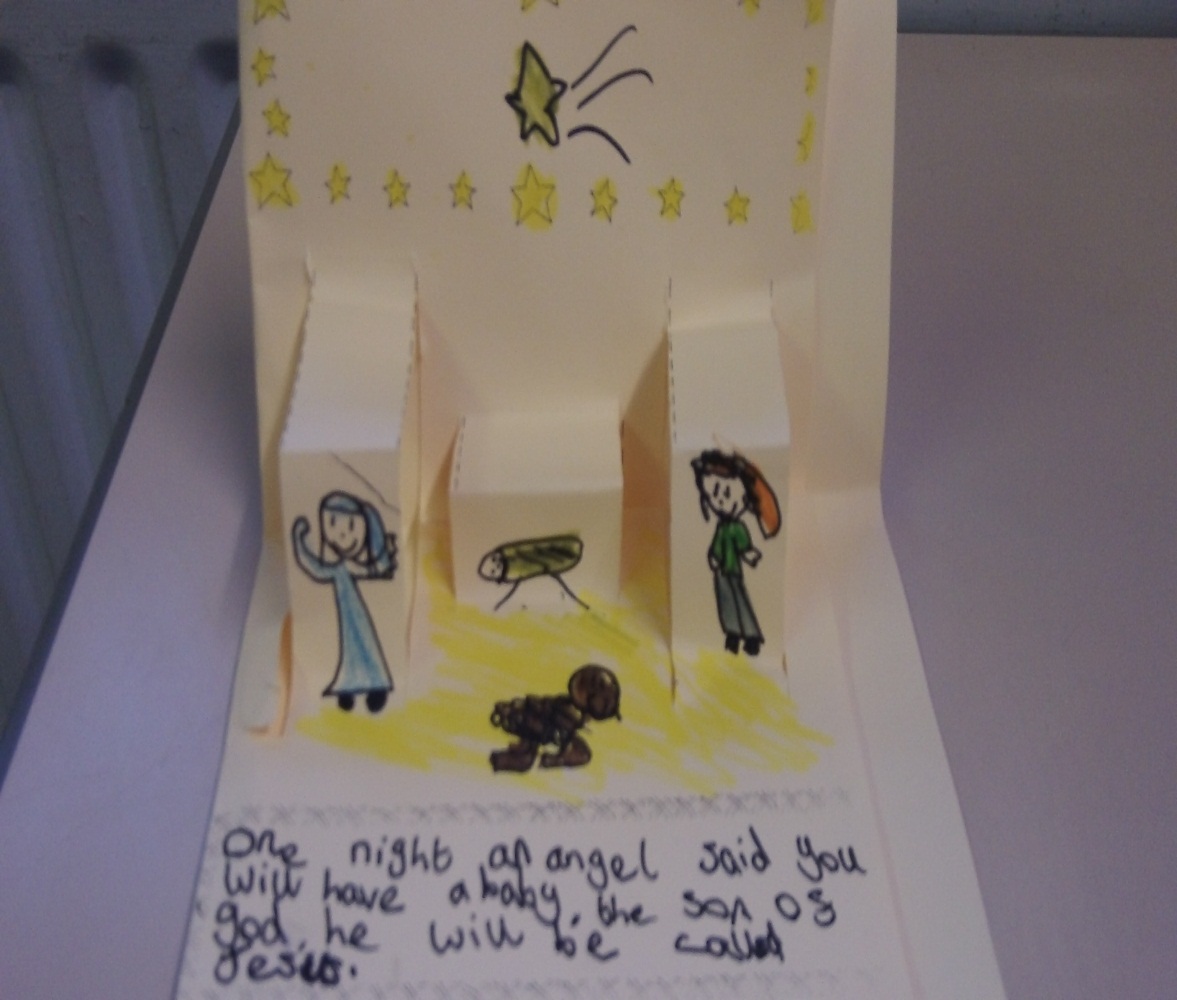 P4 made Nativity scenes, don’t they look fantastic?
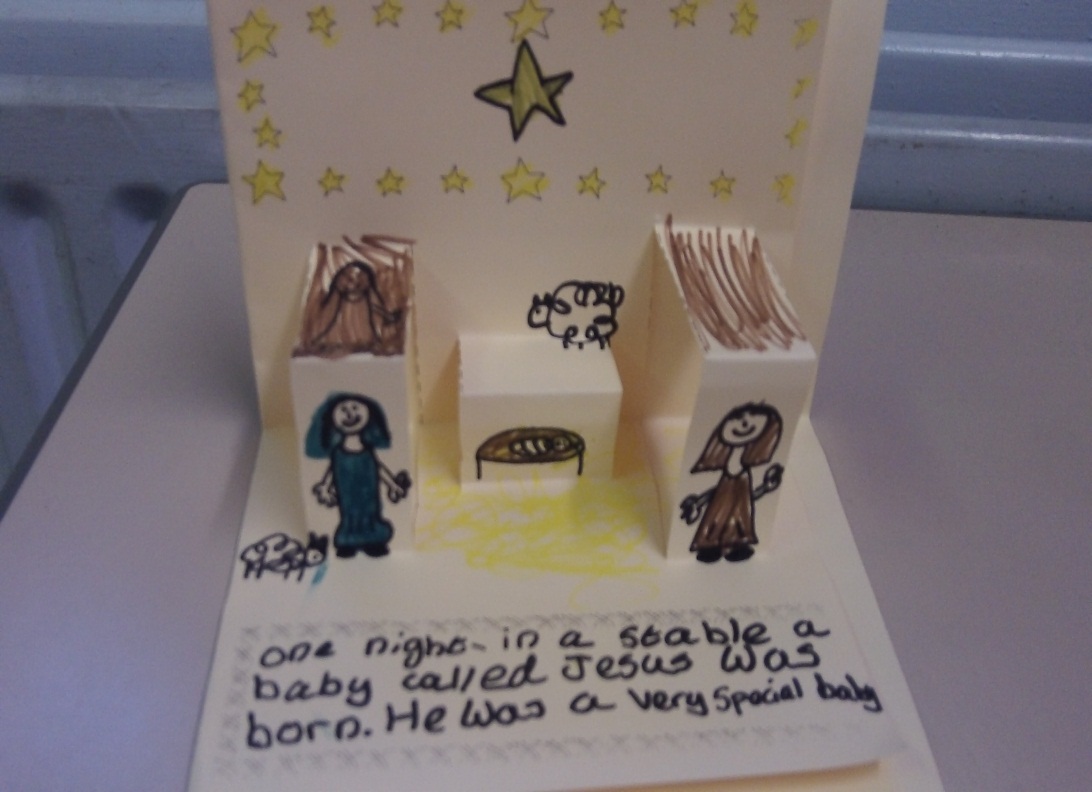 Merry christmas and a Happy New Year